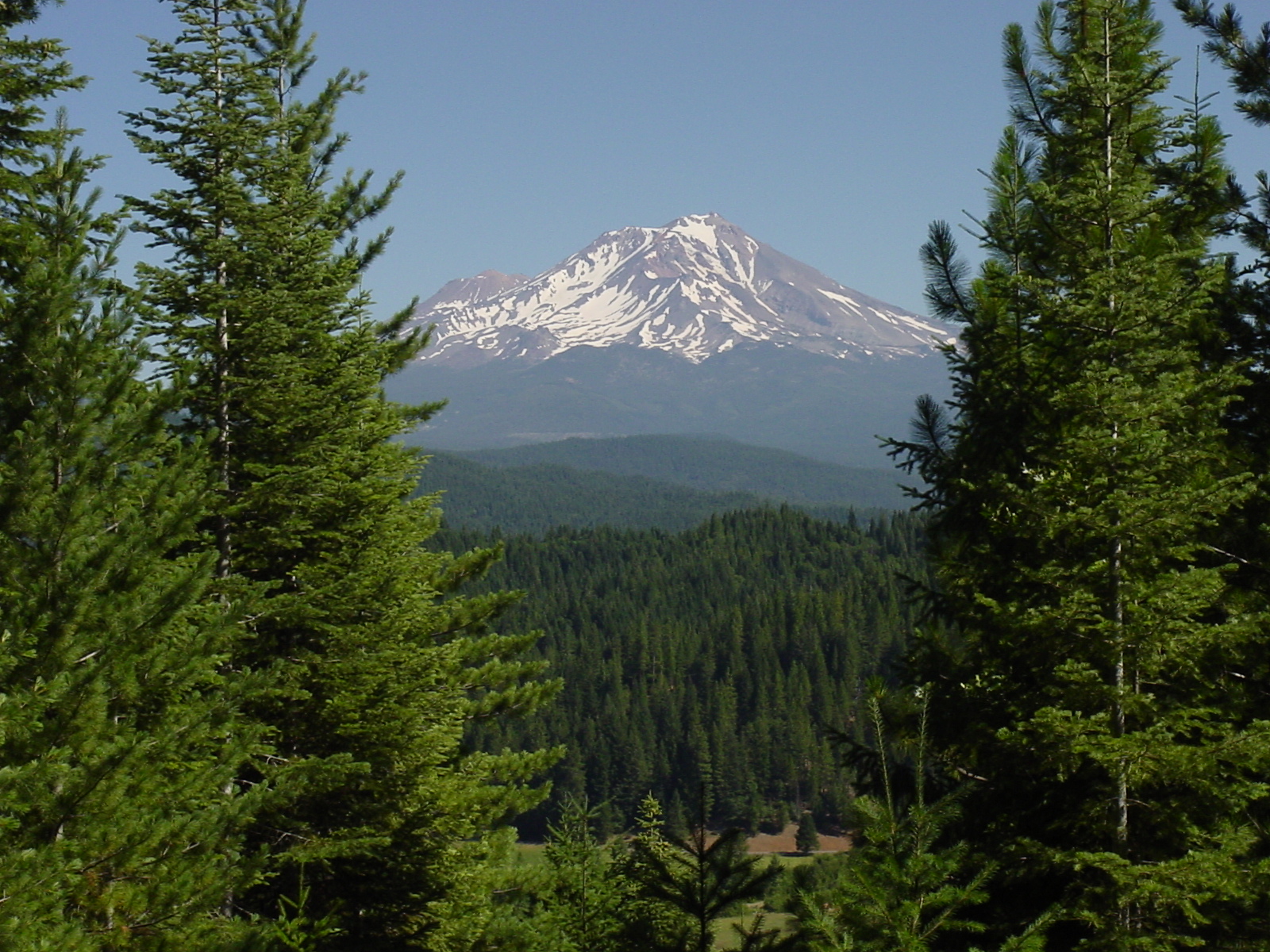 2014 Forest Vegetation Conference
Carl Yingst
Shasta County                          Department of Agriculture/W&M
cyingst@co.shasta.ca.us
Pesticide Applications
Property Operator Obtains an:

	Operator Identification Number 
				or
	Restricted Materials Permit


	If not the property operator  - PCA, Authorized Representative (employee)
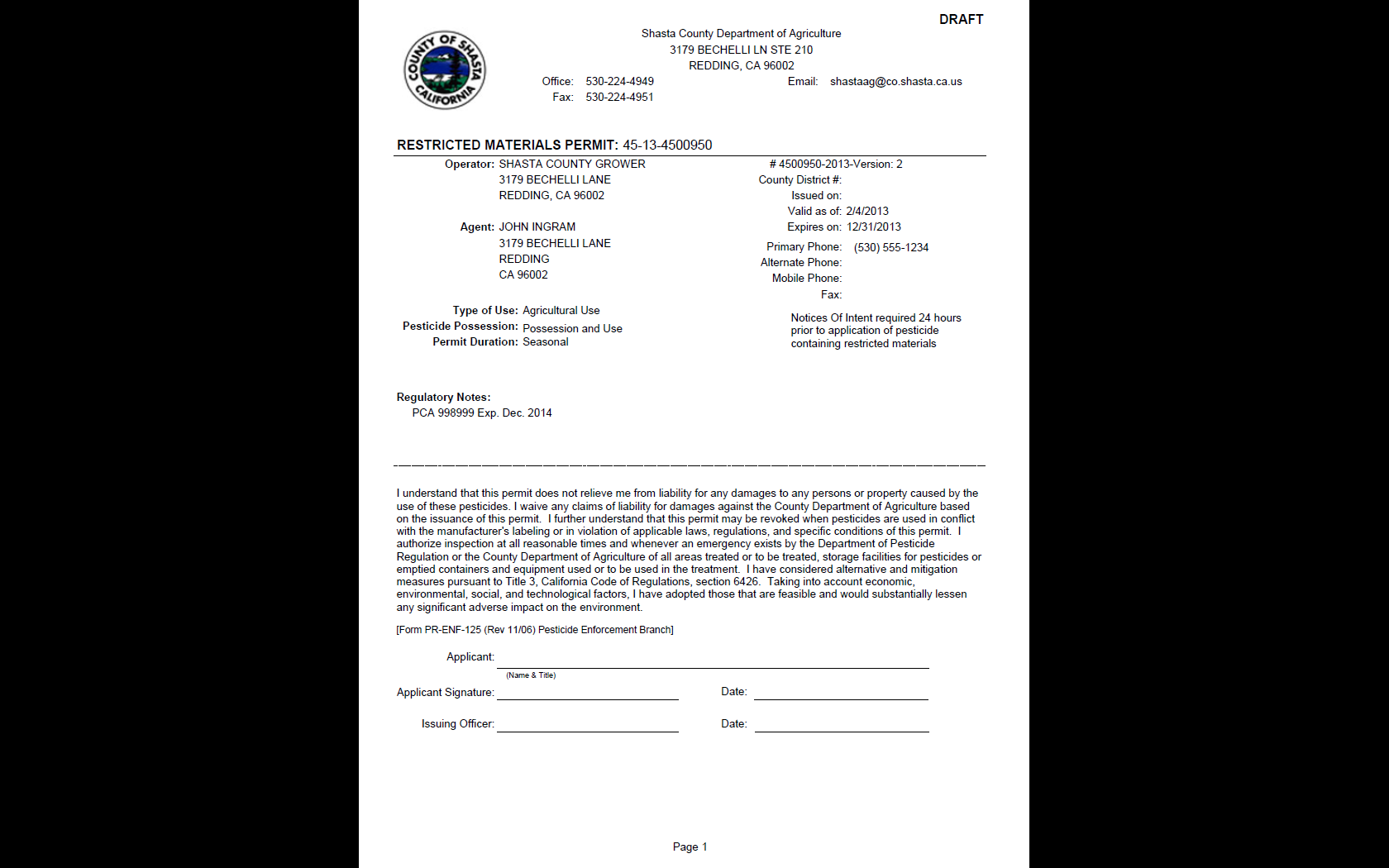 Authorized
Representative
Information Needed
Pest Control Businesses

   Pesticides to be used

   Site Information
   Crop, Acreage, Legal Description Restricted Materials for that Site

	Map
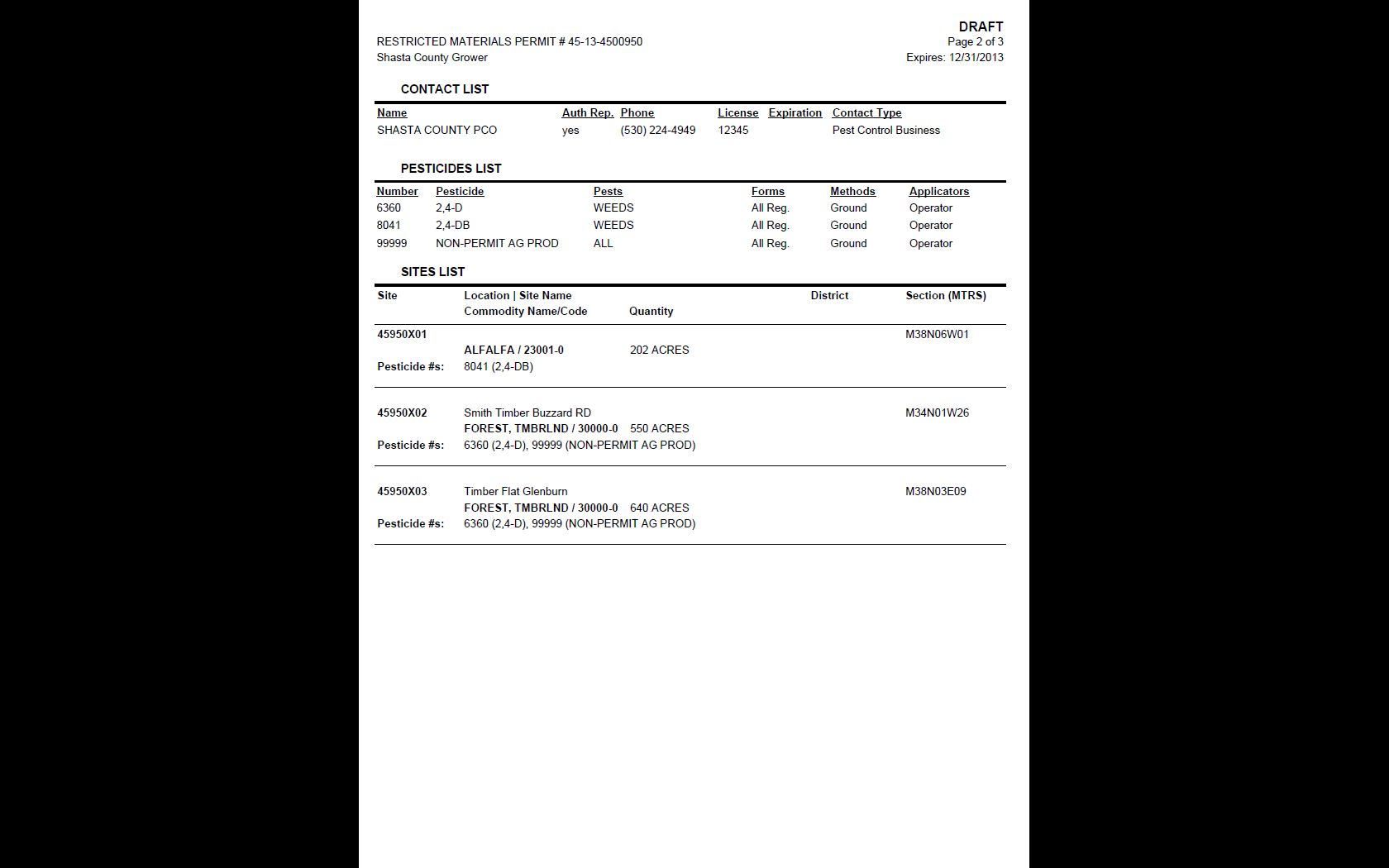 PCO
Sites
Pesticides
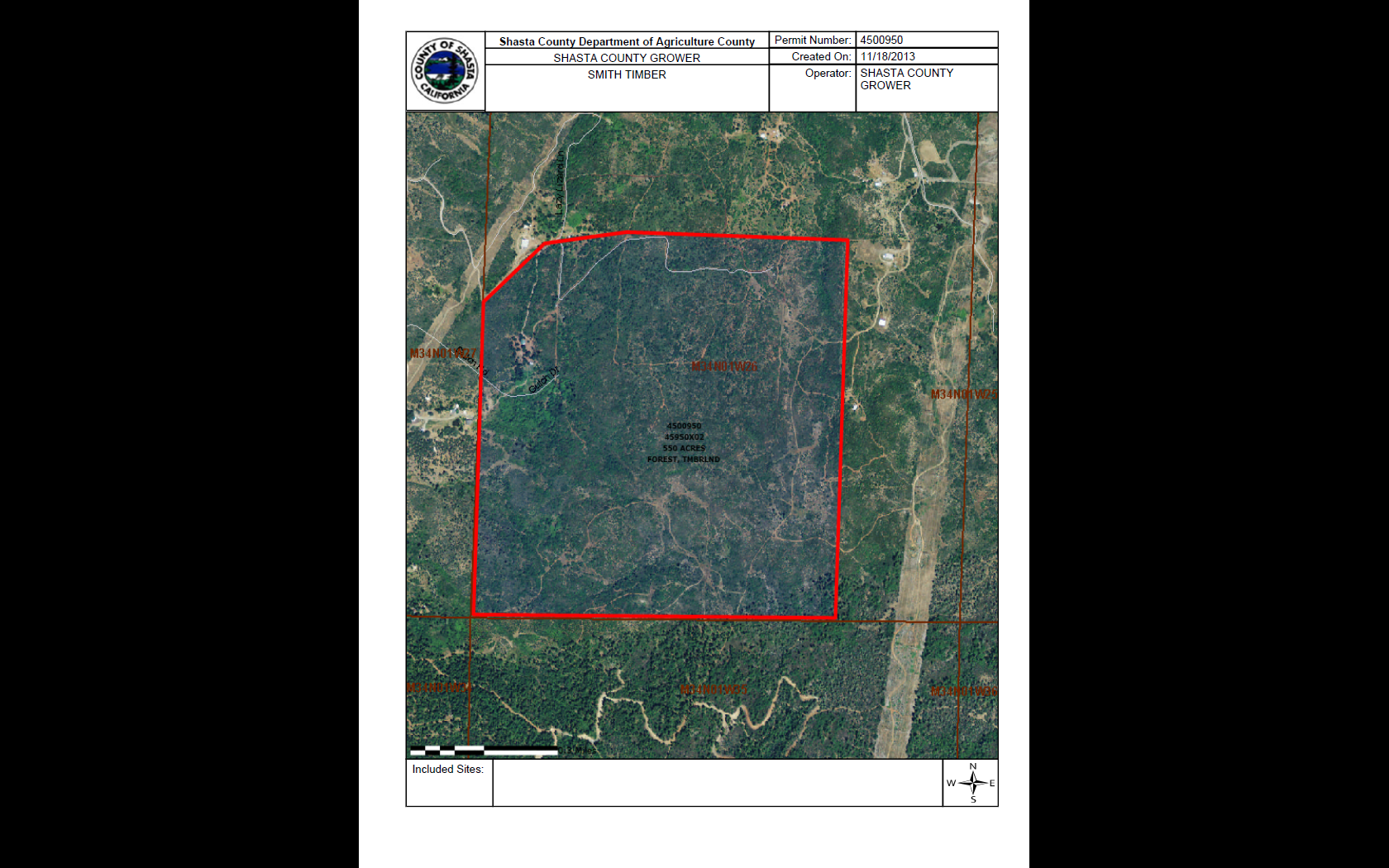 Application of a Pesticide to a Resrticted Material to a Unit
Hire a PCO

	Written recommendation (Location, Date Pesticide, Rate, Precautions, Sensitive Sites)

	Copy of Permit to PCO
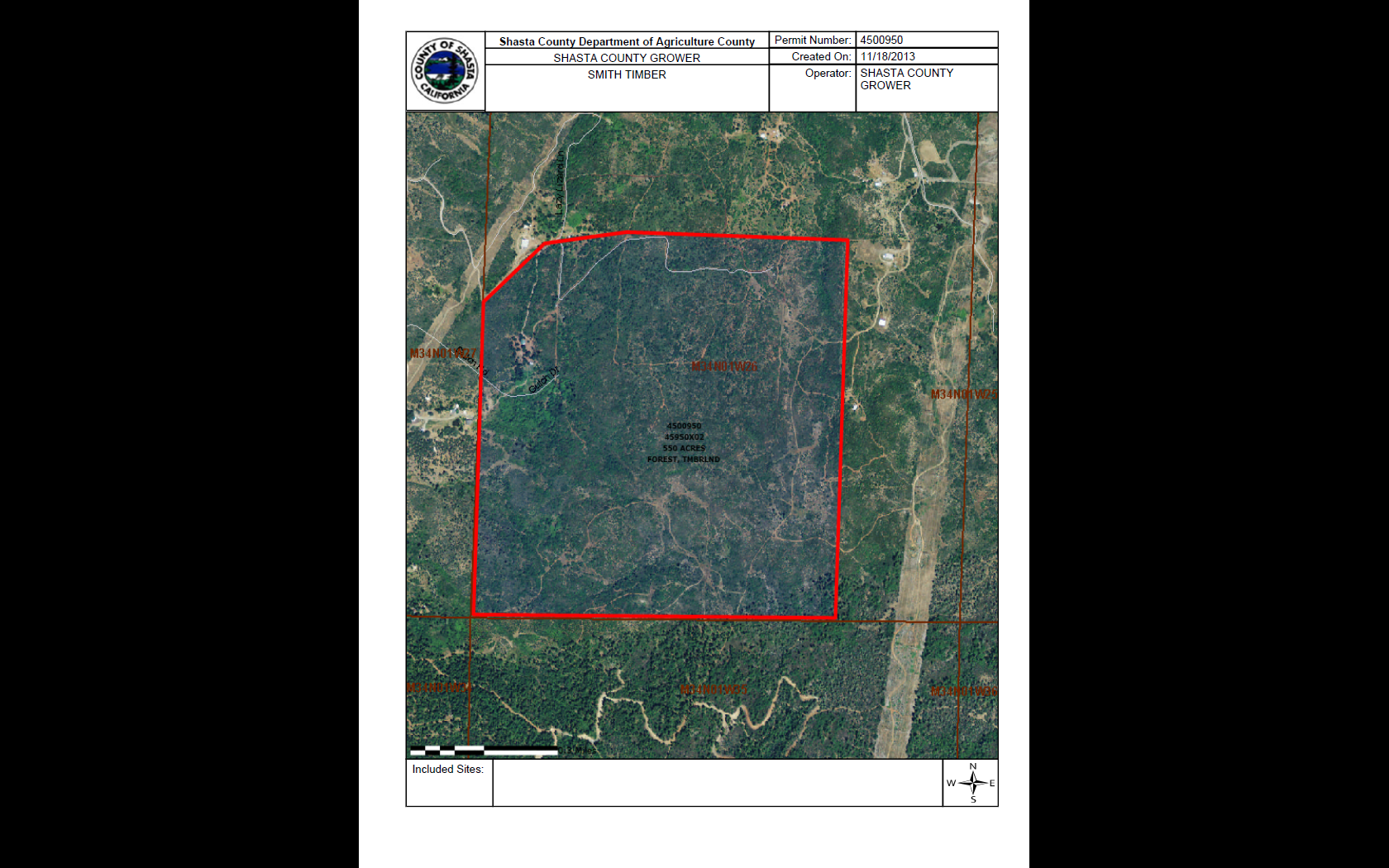 PCO to apply Weedone LV 4 EC to a Unit
Written Recommendation
Copy of the Permit
Notice of Intent
Notification Requirements
Pest Control Business Notifies (orally or written)

	Grower/Property Operator
		Date
		Location
		Pesticide , EPA Reg#, Active Ingredient
		REI
		Posting if Required
		Precautions from the Label
		

	Ample Time for Subsequent Notifications
Notification Requirements
Grower Notifies (orally or written)
		Employees
		Sub Contractors
		Others Likely to Enter Treated Area

Date of the Scheduled Application

Location and Description of the Field/Site

Instructions Not to Enter
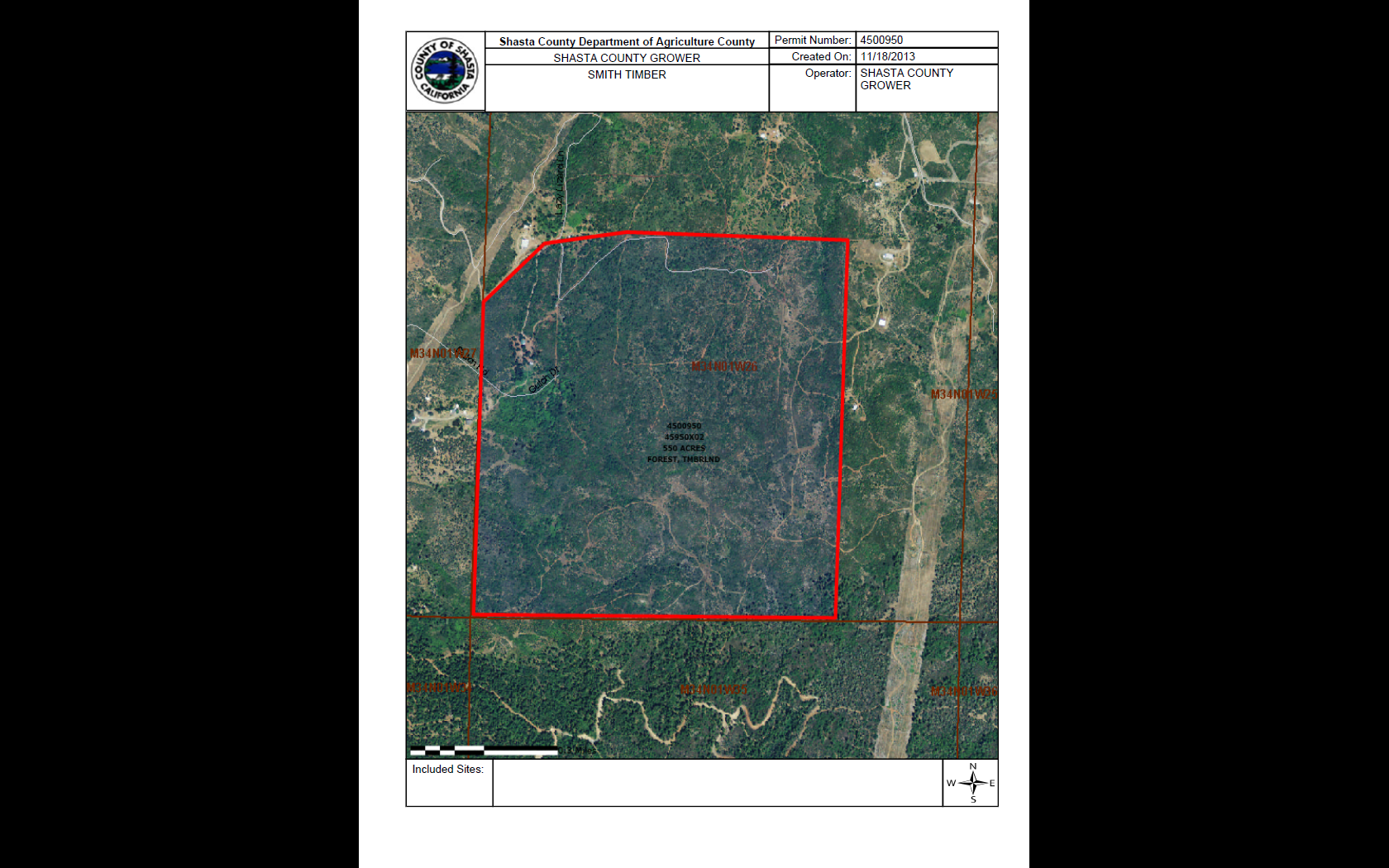 Notification Requirements
PCO

Grower/Operator

Employees, 
Sub Contractors
     Others Who May Enter Area
Not Required If:

Posted
Persons will not Enter Within ¼ Mile
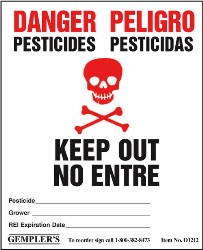 Posting Required if:
Required by Pesticide         	Labeling
Unless Area Controlled So No Employee Within 
¼ Mile
REI is Greater Than 7 Days
Greenhouse Applications
Notice of Completed Applications
PCB  Notifies Property Operator  24 Hours After Application is Completed.

Location – Site Number

Pesticide , EPA Reg #, Active Ingredient

Date and Hour of Completion

REI and Pre-Harvest Interval
Pesticide Application
CA Restricted Material (2,4-D)
NOI Required at Least  24 Hours Prior to the Application
Caution Material
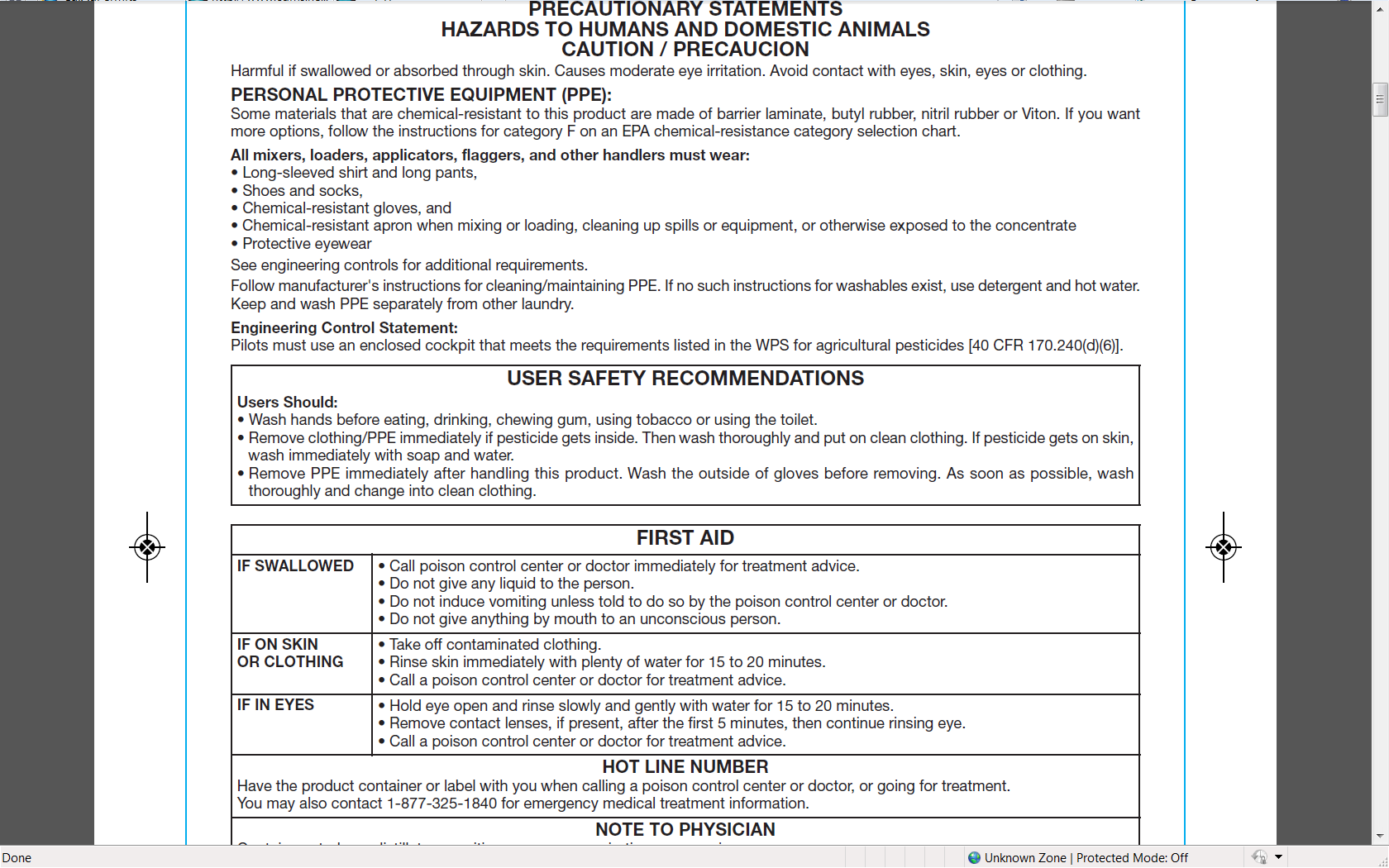 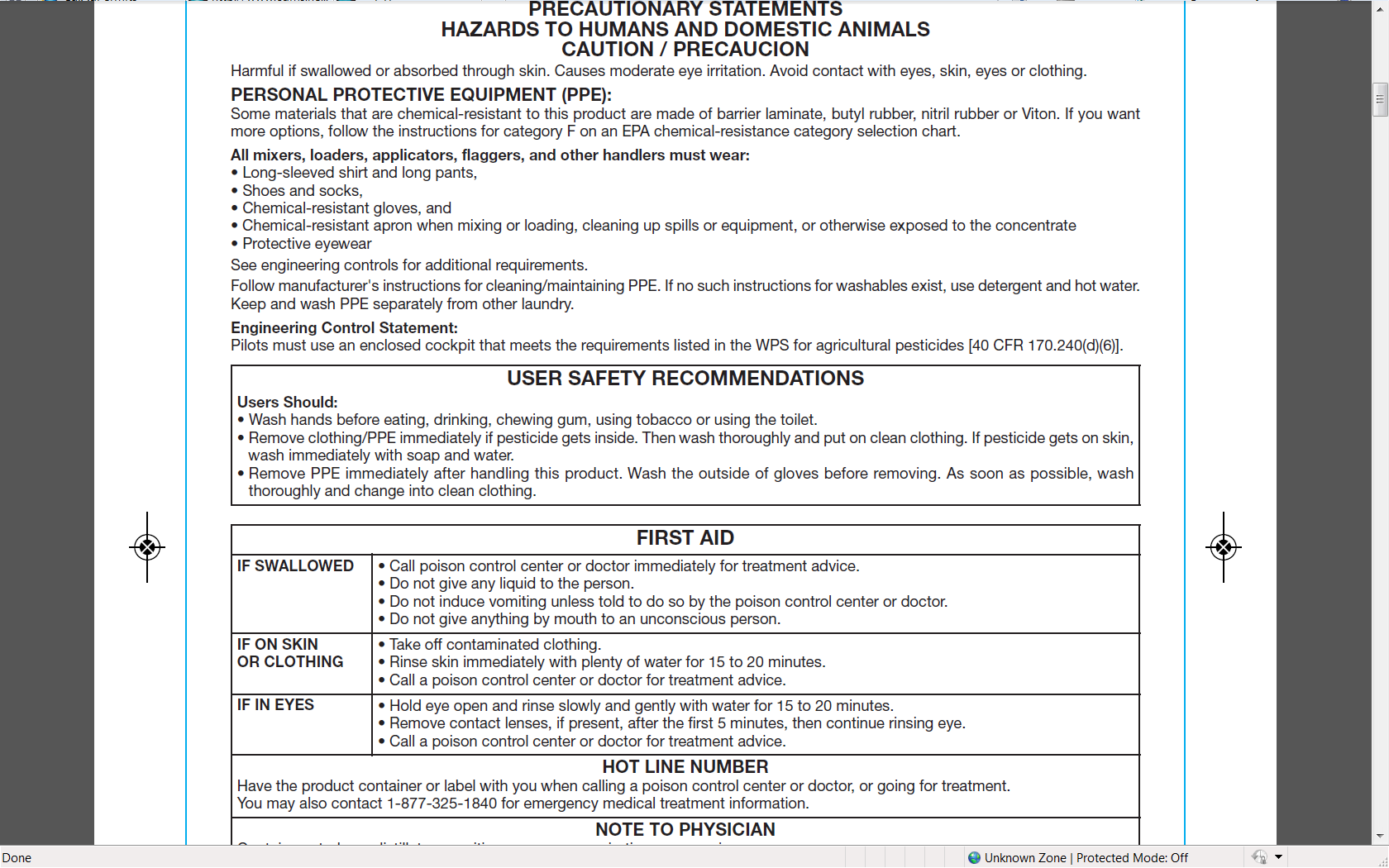 PPE Required
Long Sleeve Shirt, Long Pants, Shoes & Socks
Protective eyewear
Protective Gloves (Cat. F on EPA Chart)
Chemical Resistant Apron – Mix-Load, Spills, Concentrate
EPA/DPR Glove Category Chart
Employee ApplicationOther Requirements
Label PPE 
One Pint of Eyewash Carried on the Person



At the Mix-Load Site and Not More Than ¼ Mile from Other Handlers

Soap, Sufficient Water, Single Use Towels
Clean Coveralls
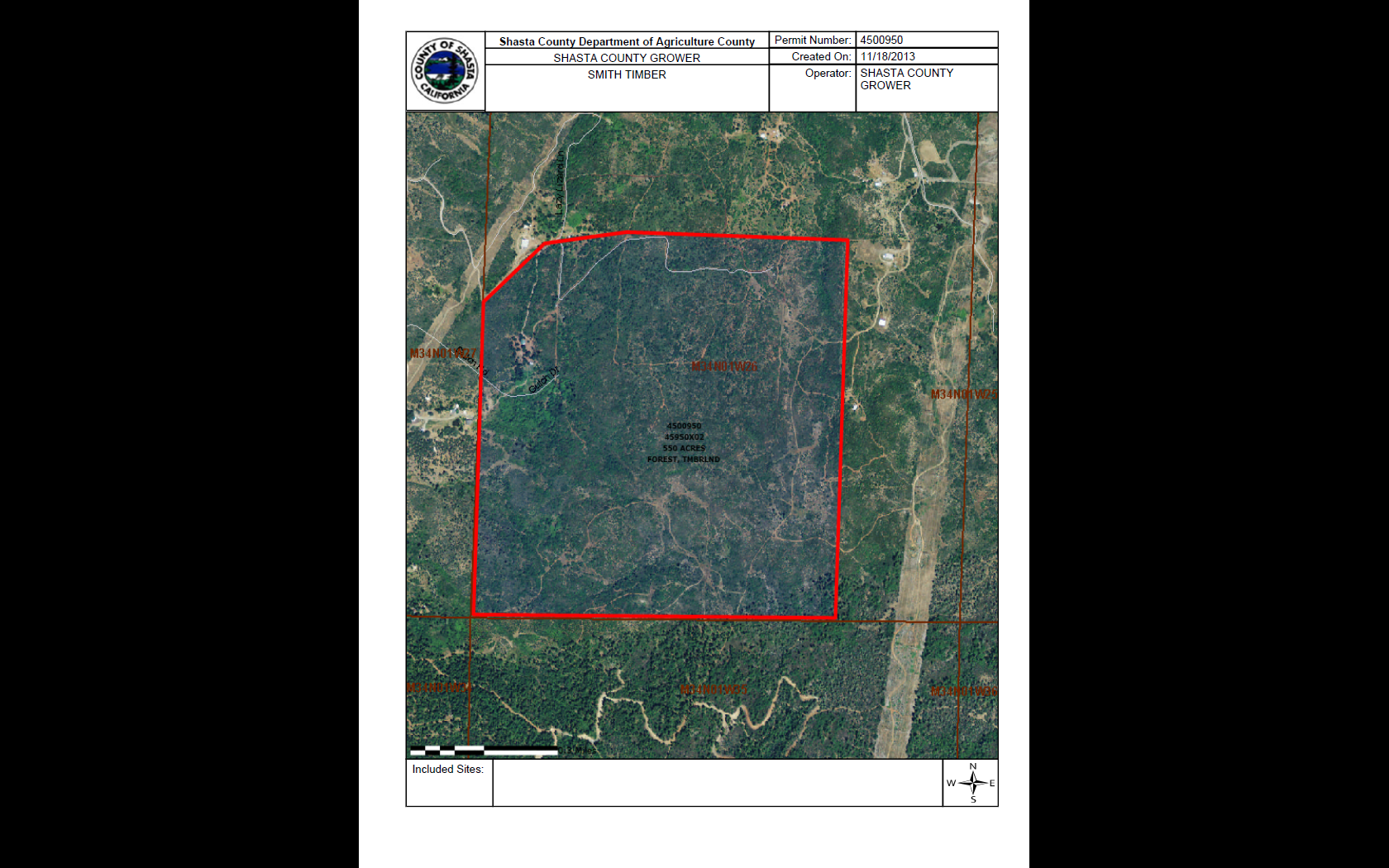 PCO to Apply Forest Garlon XRT
Not CA Restricted

No NOI Required
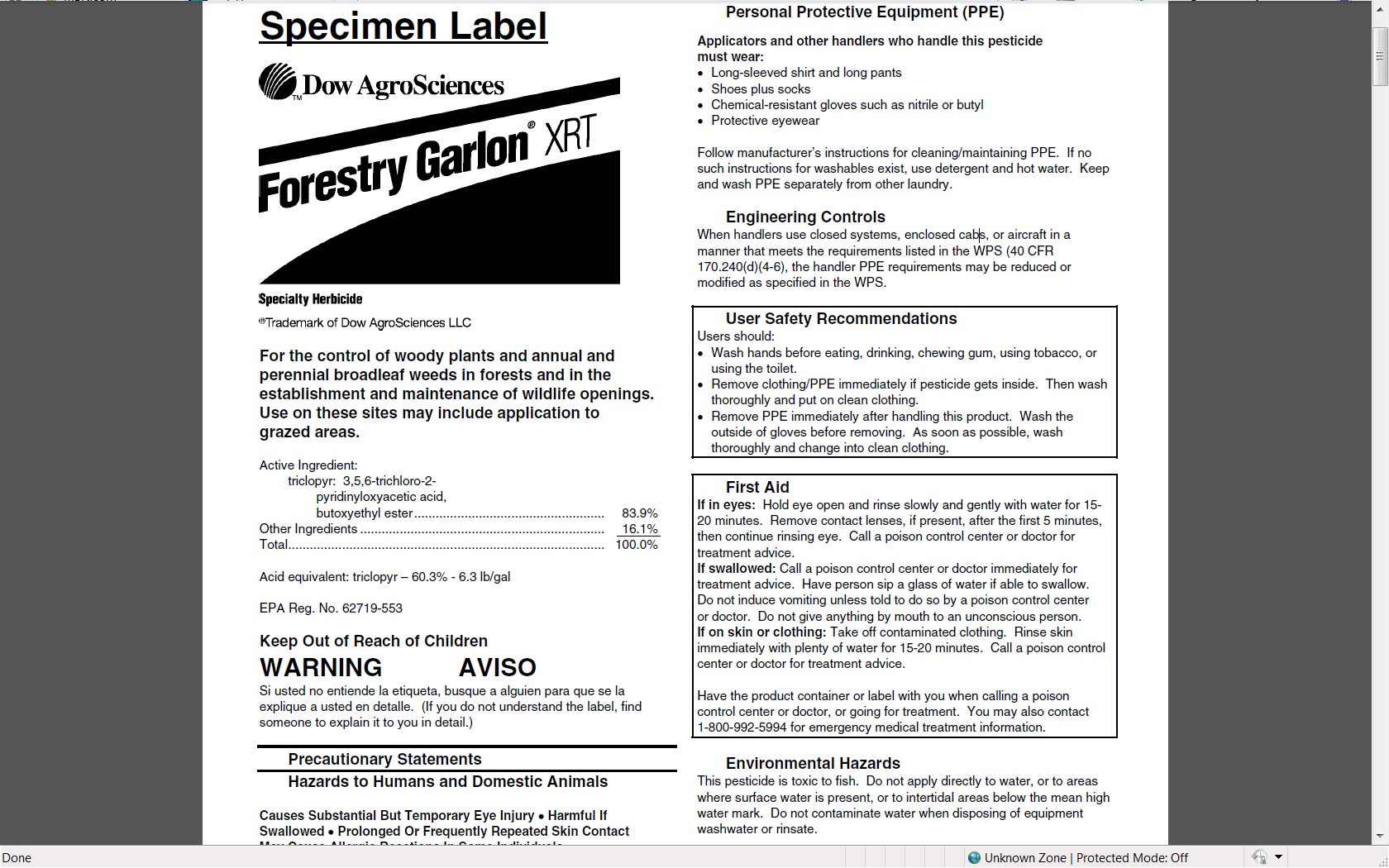 PPE
Forest Use Label
Active Ingredient: Triclopyr
Signal Word
“Warning”
Not CA Restricted “Warning” Pesticide
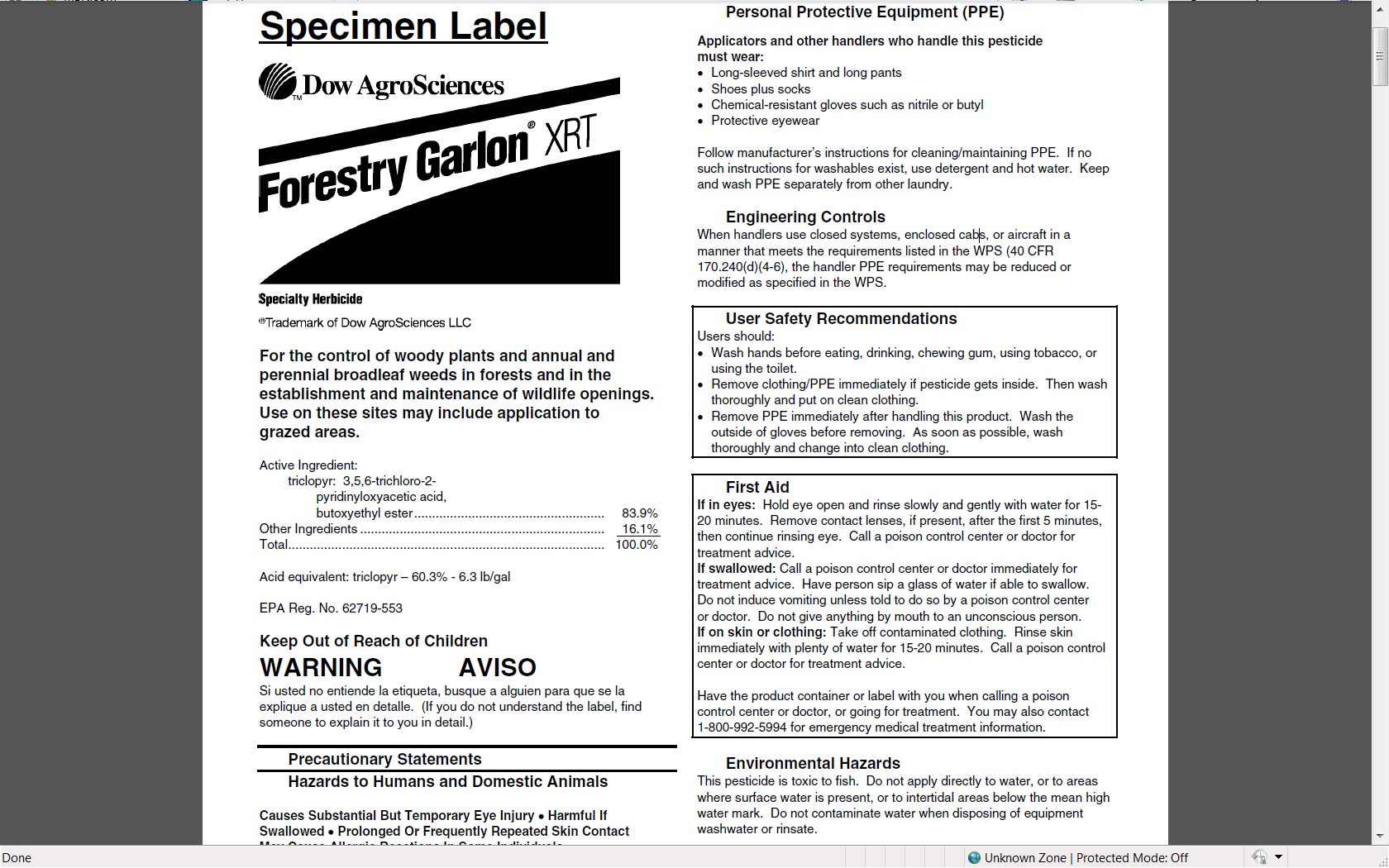 Label Personal Protective Equipment Required
Long Sleeve Shirt, Long Pant, Shoes & Socks
Chemical Resistant Gloves
Protective Eyewear
Employee Required PPE
Coveralls
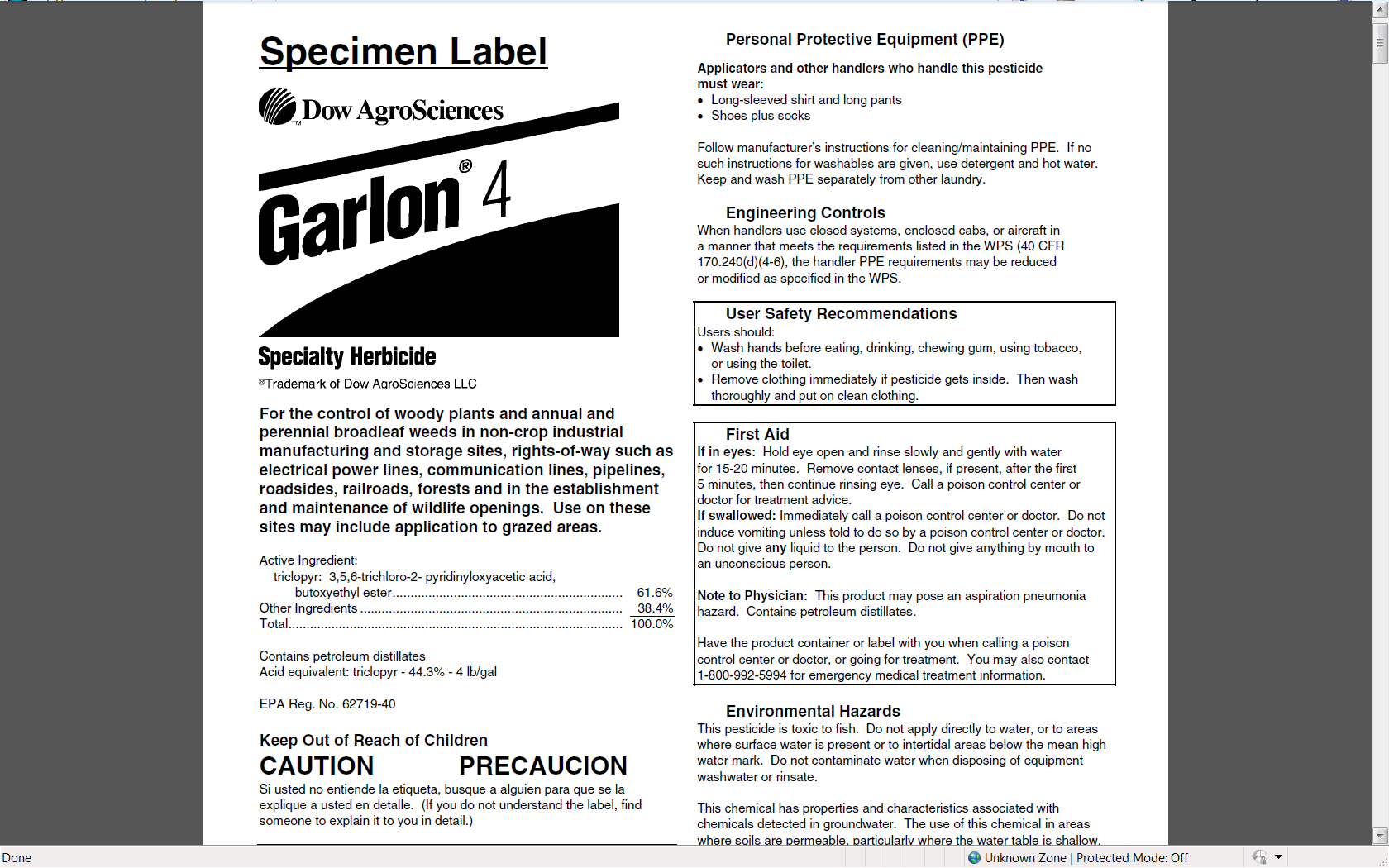 PPE Required
Forest Use Label
Active Ingredient
          Triclopyr
Signal Word
“Caution”
Not CA Restricted “Caution” Pesticide
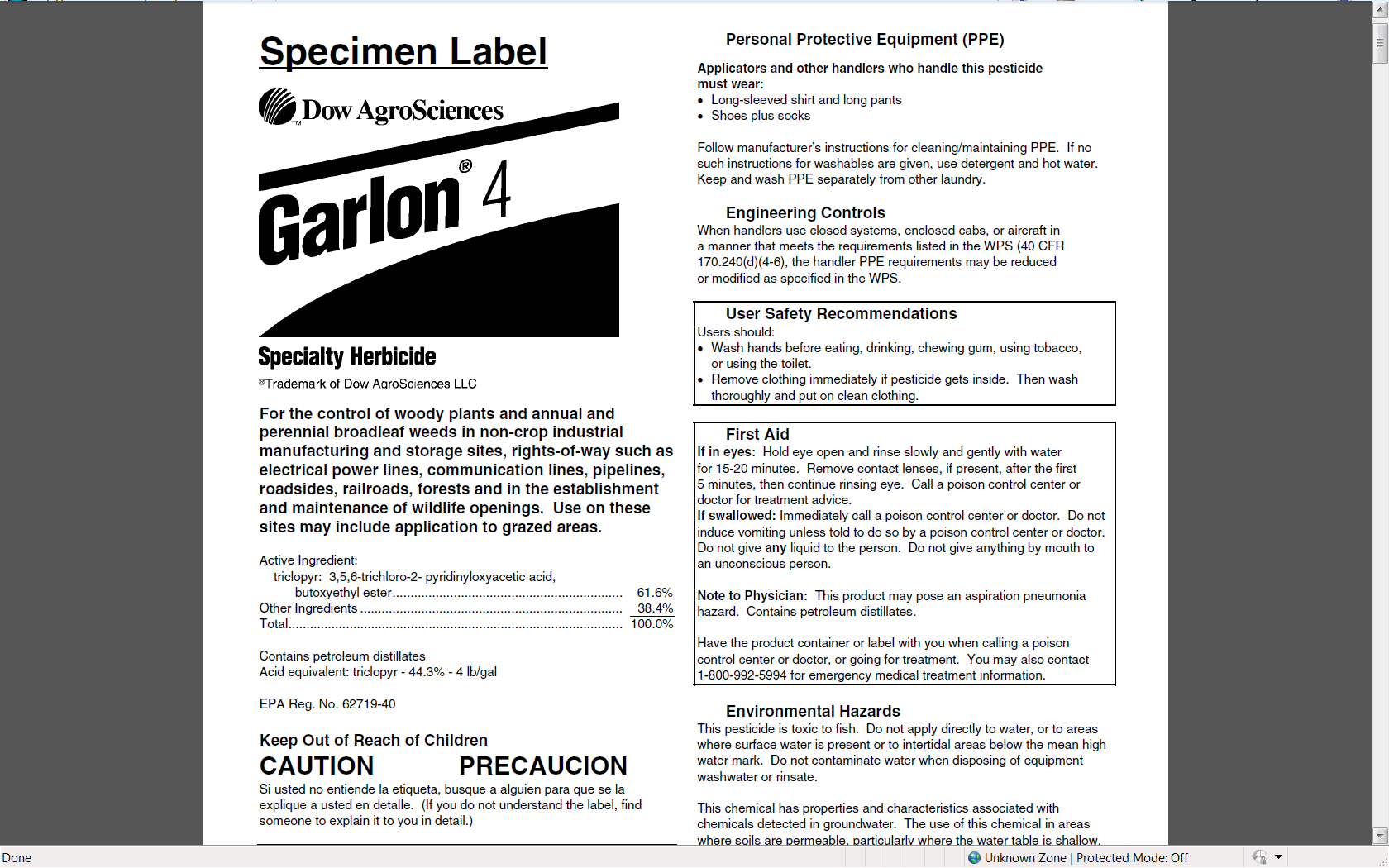 Label Personal Protective Equipment Required
Long Sleeve Shirt & Long Pants
Shoes & Socks
Employee Required PPE
Protective Eyewear
Protective Gloves
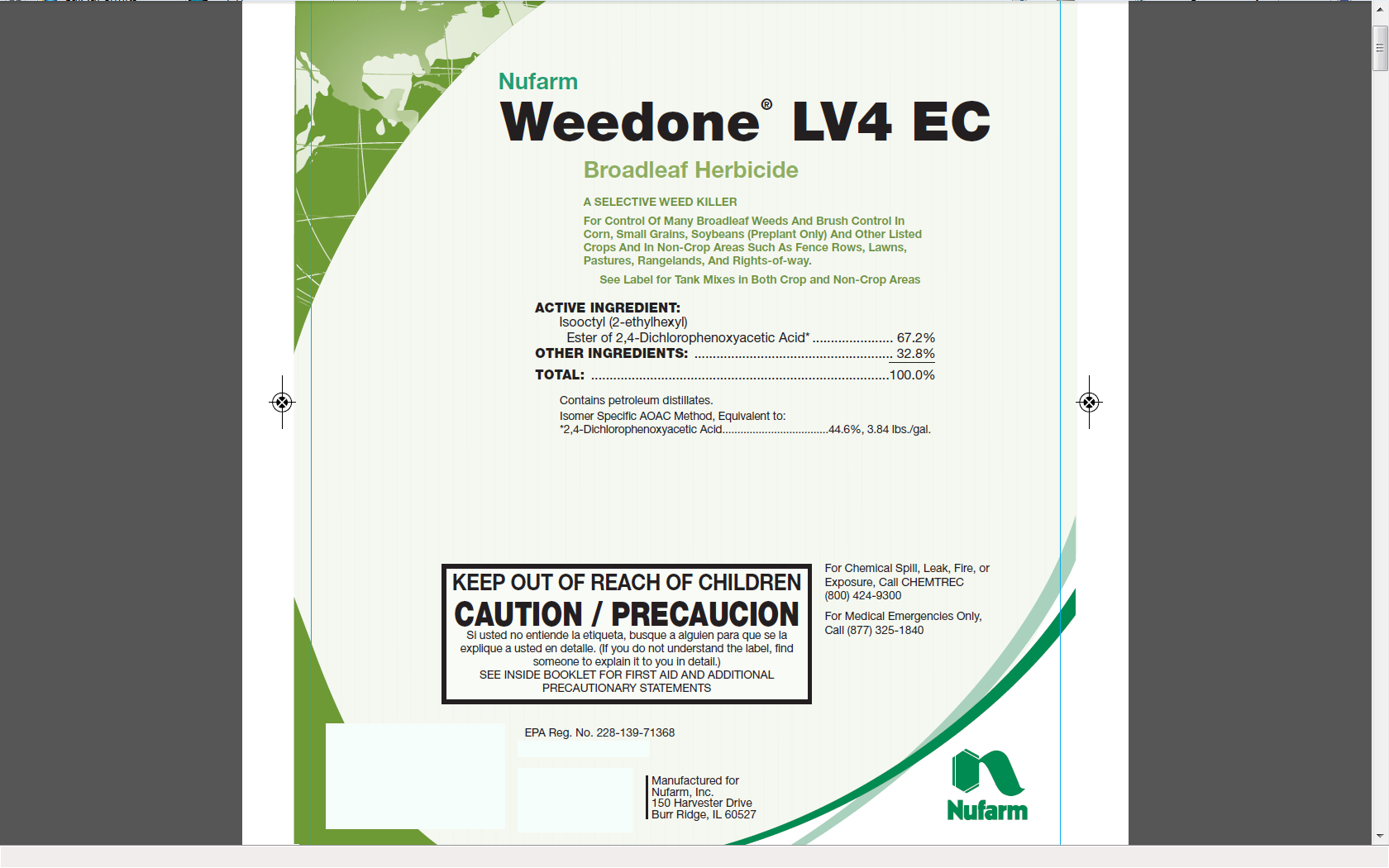 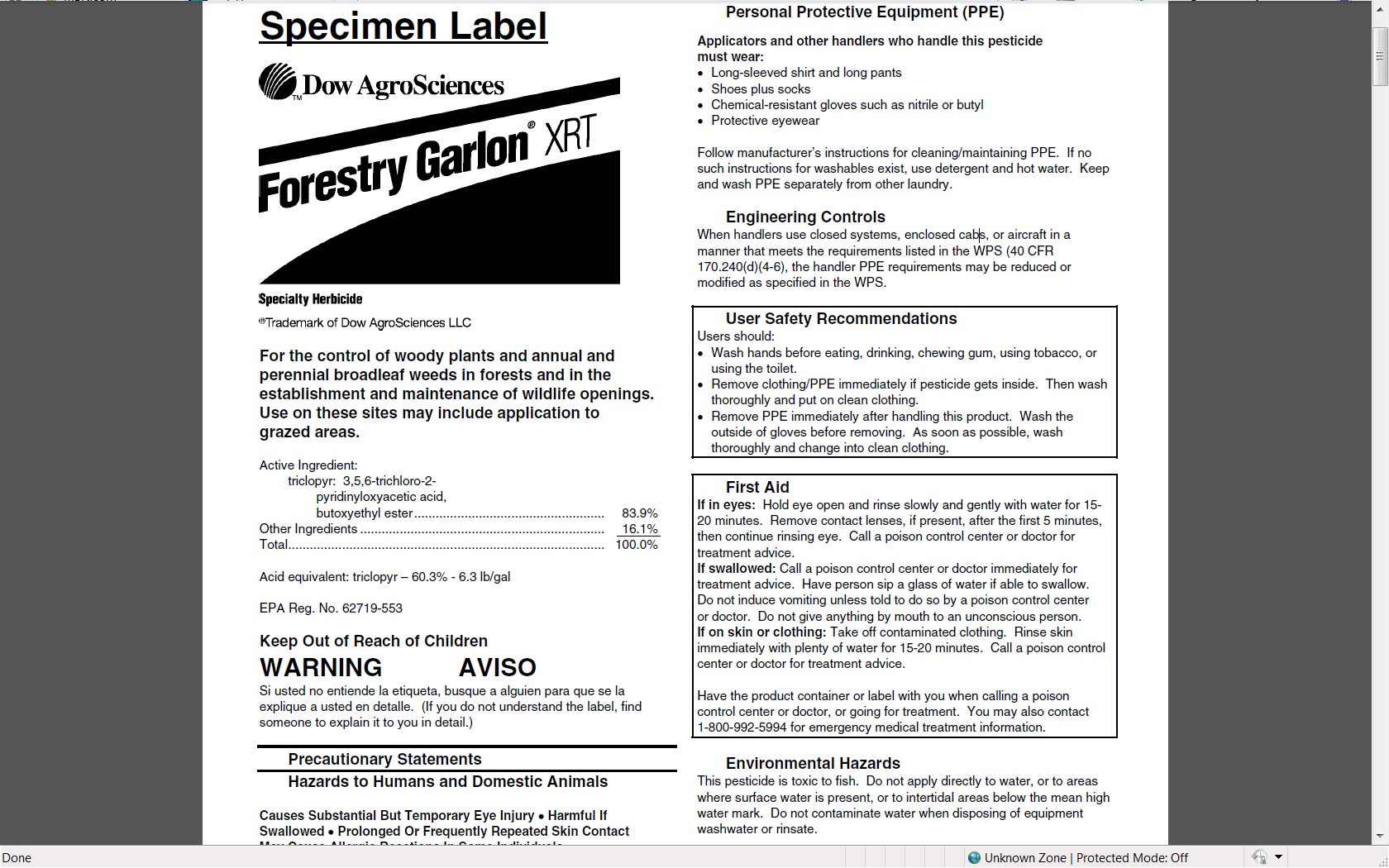 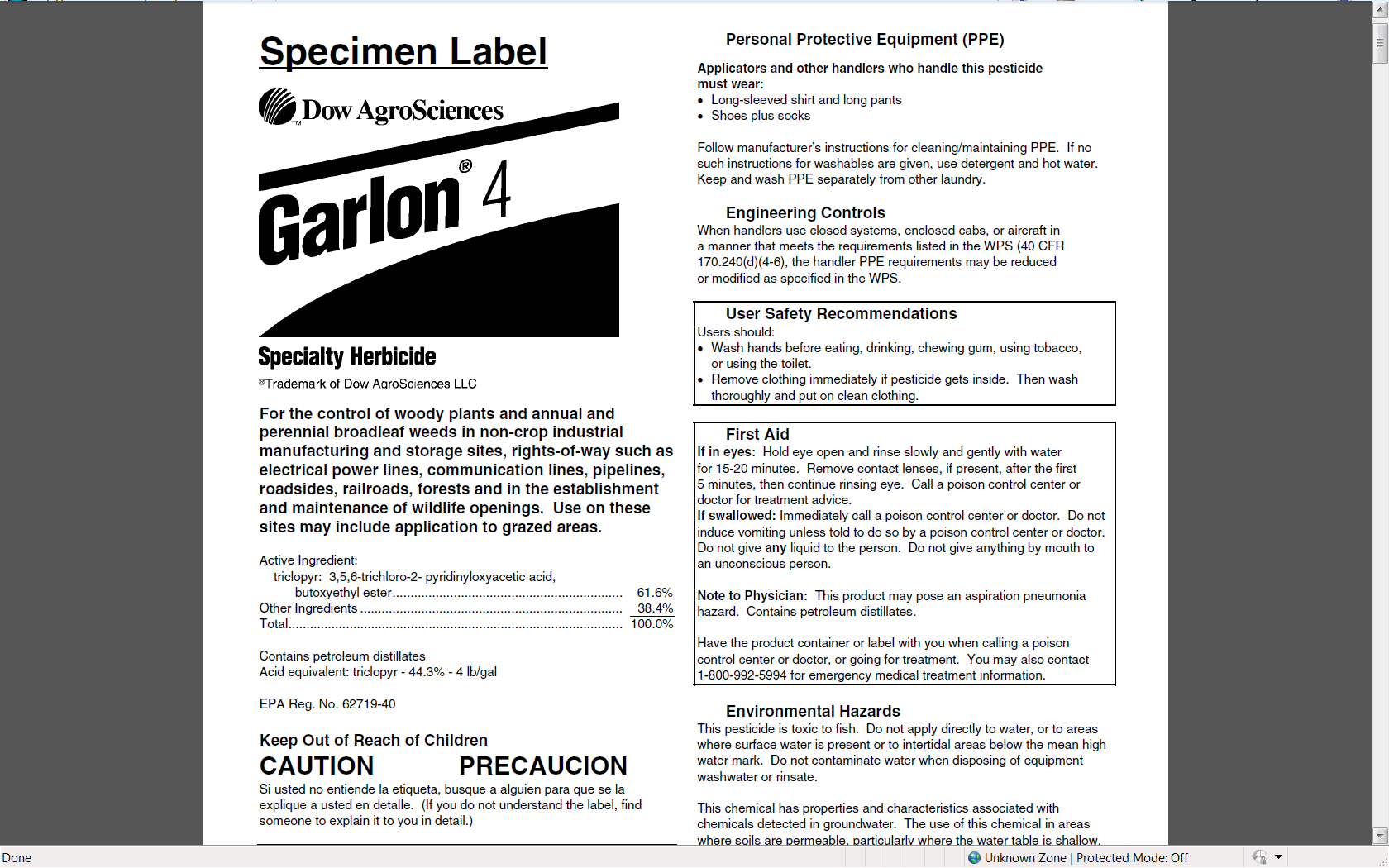 CA Restricted         Not Restricted               Not Restricted
Caution                       Warning                          Caution
Employee PPE Required
Long sleeve shirt            Long Sleeve Shirt                Long Sleeve Shirt                              
  Long Pants                        Long Pants                            Long Pants
  Protective Eyewear        Protective Eyewear            Protective Eyewear
  Protective Gloves           Protective Gloves               Protective Gloves
  Apron                                 Coveralls
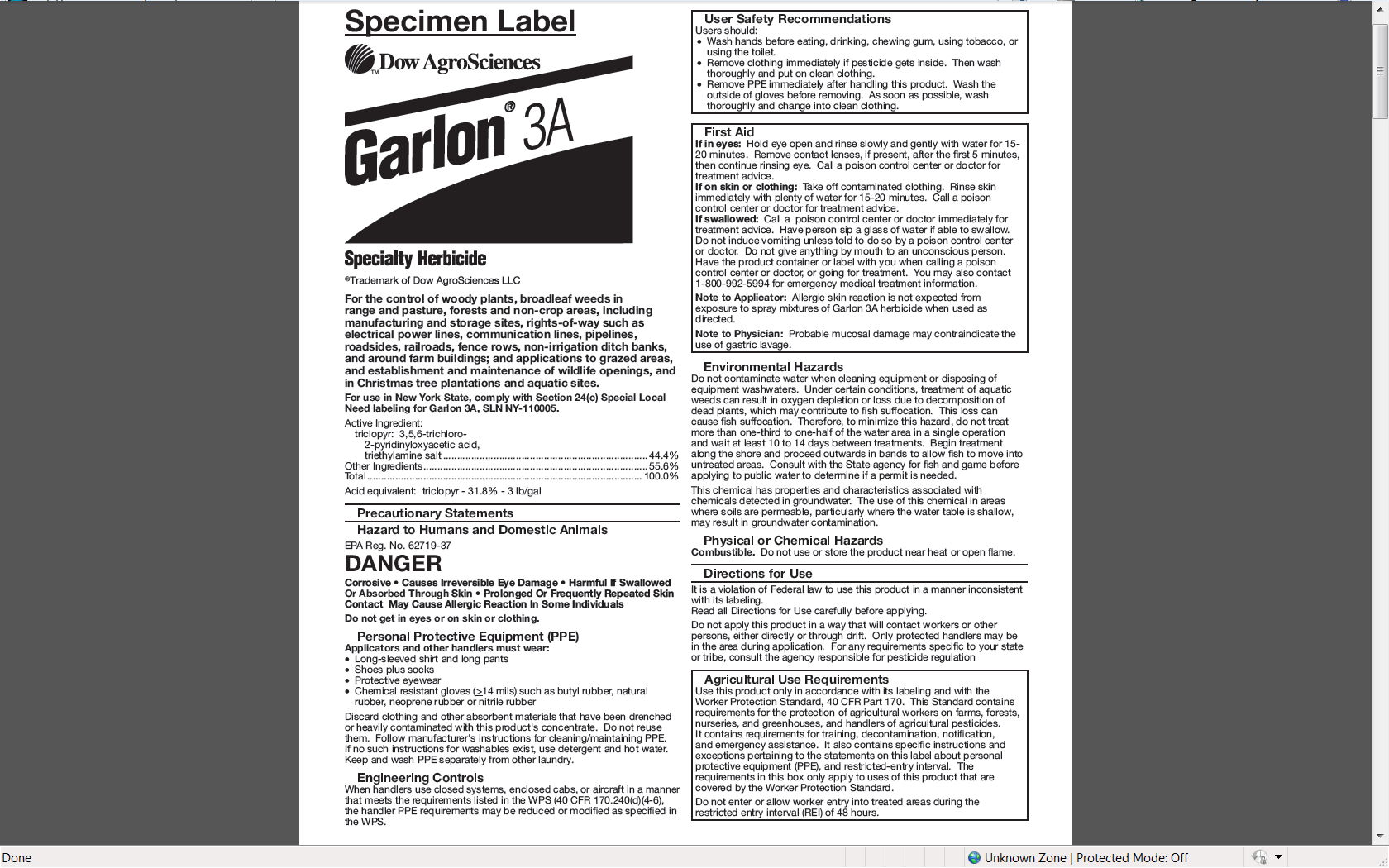 Forest Use Label


Active Ingredient
       Triclopyr
   

   Signal Word
       “Danger”
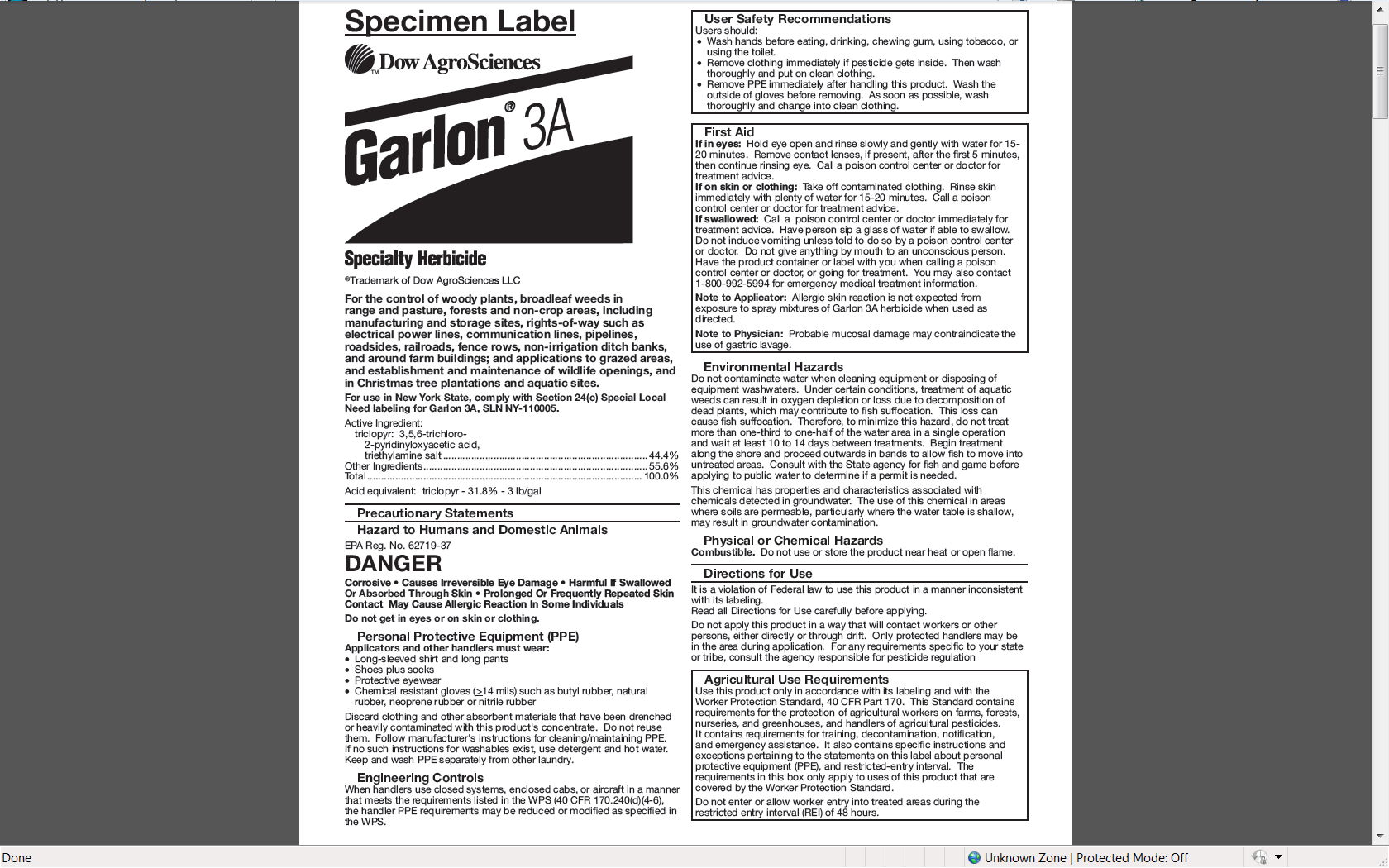 Label Required Personal Protective Equipment

Long Sleeve Shirt, Long Pants
Shoes & Socks
Protective Eyewear
Chemical Resistant Gloves (>14mil)


Employee PPE

Coveralls
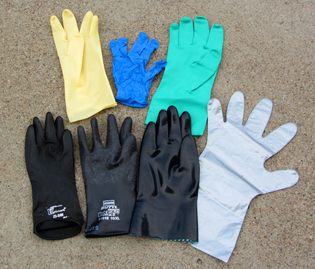 4 mil
5 mil
14mils
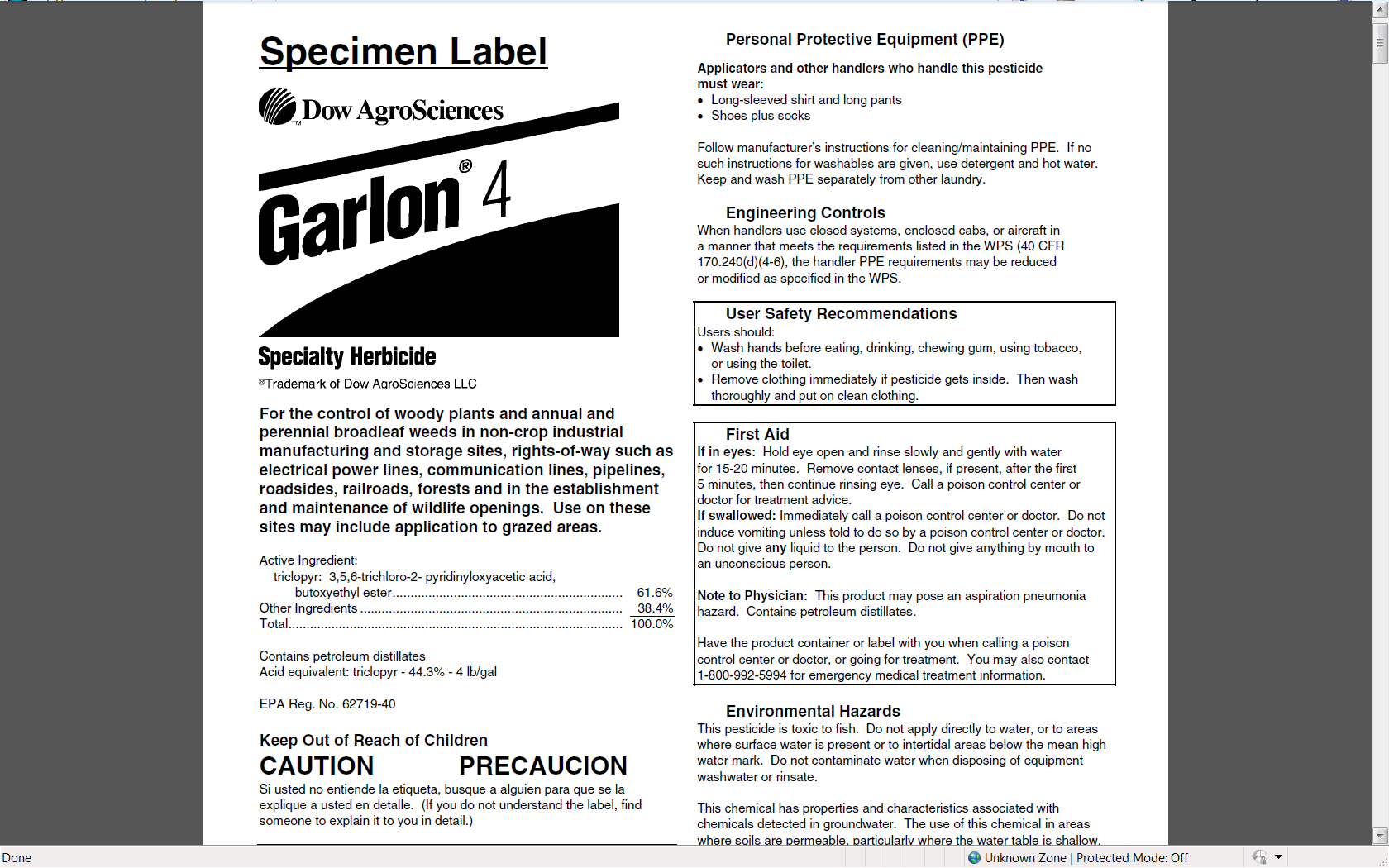 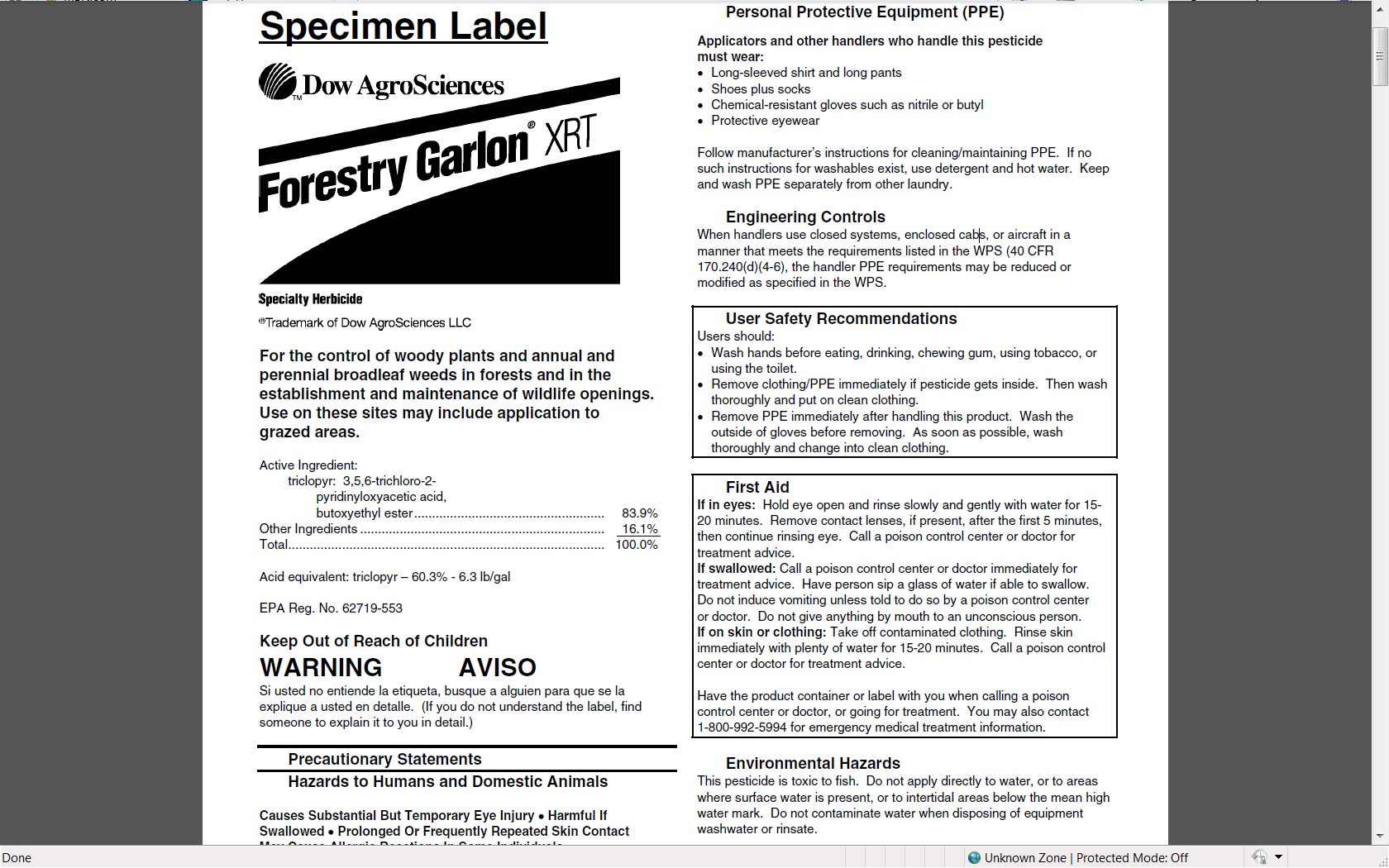 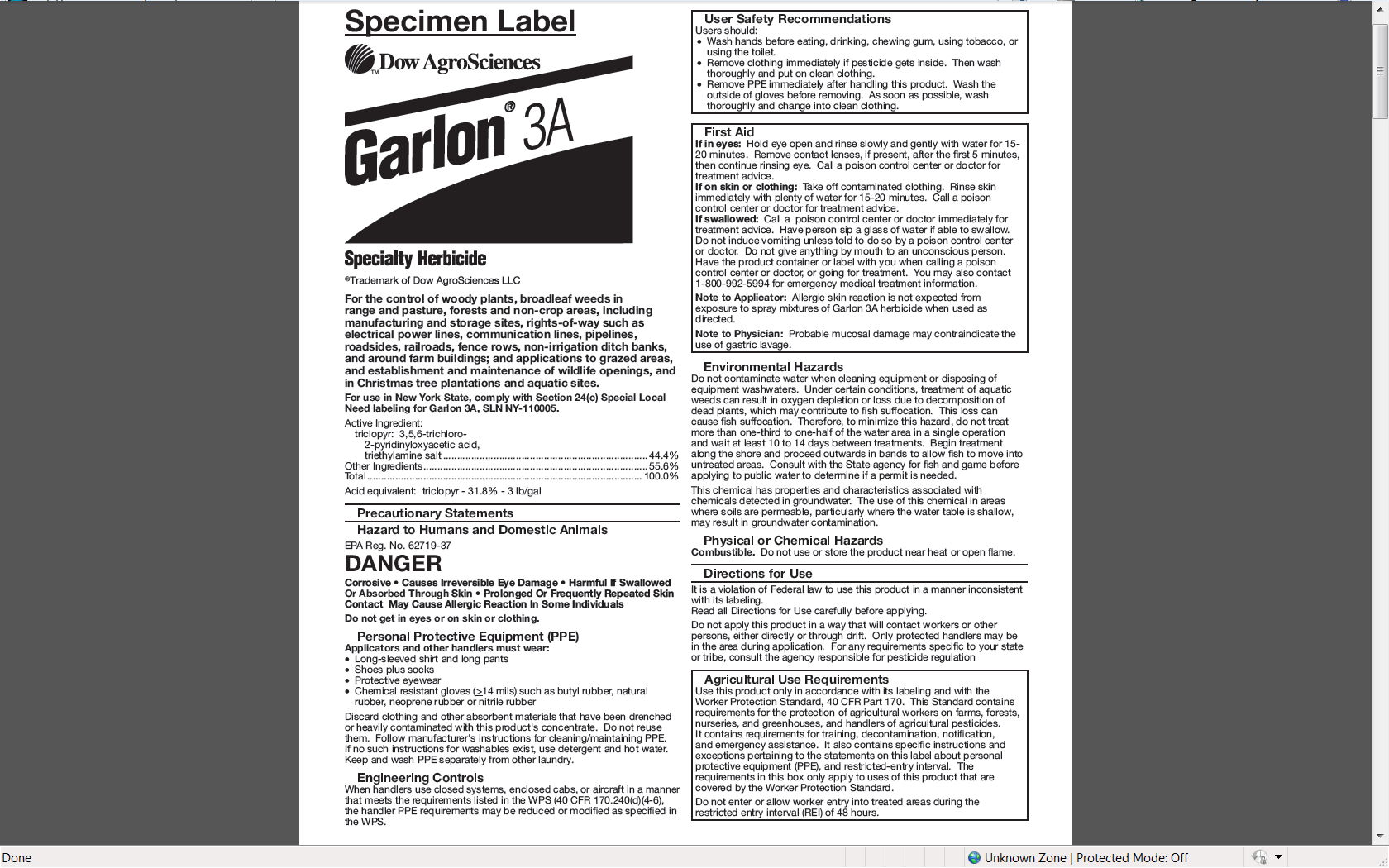 Caution                             Warning	             Danger
Employee Requirements
Label PPE                           Label PPE                          Label PPE                                
Protective Eyewear          Coveralls                           Coveralls
Protective Gloves             Eyewash (1 Pint)               Eyewash (1 Pint)
Employer Responsibilities
Assure Employees are Trained 

Provide All Required Personal Protective Equipment

Assure Employees are Provided with Proper Decontamination Facilities

Provide a Safe Work Place and Assure Safe Work Practices, Regulations, and Pesticide Product Labeling Requirements are Complied With
Importance of Following the Pesticide Label and Using Common Sense
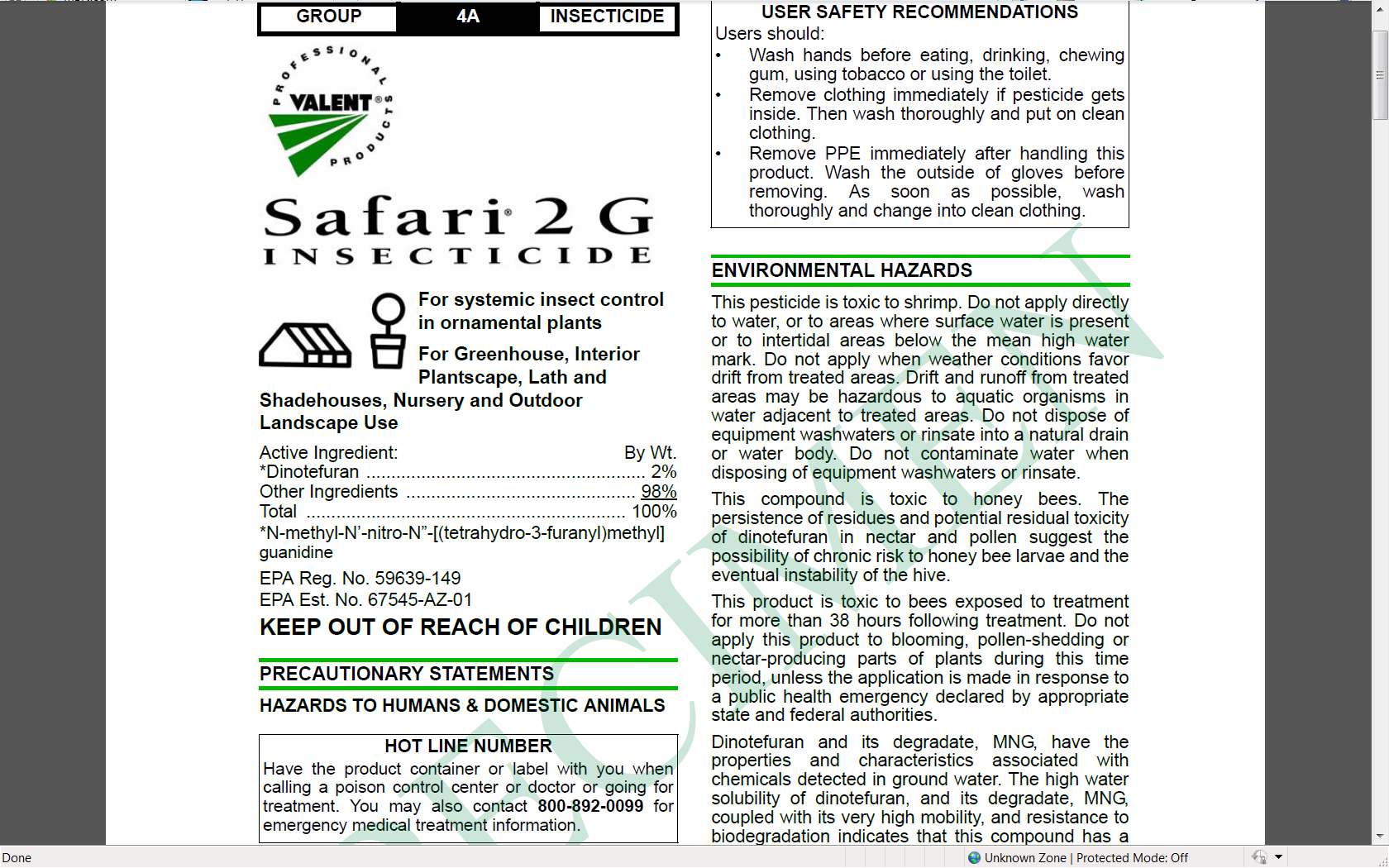 Neonictinoid

Toxic to bees

Do not apply to Blooming Plants
Oregon put a 180 Day Ban on use of Safari (Dinotefuran) US EPA Reviewing Effects on Bees
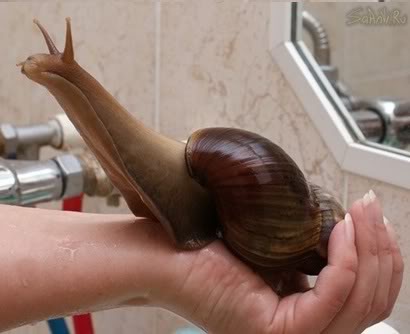 African
Giant 
Snail
Questions?